WEBLAPKÉSZÍTÉS
Huszár IStván
Mire van szükség a weblapkészítéshez?
1. Amivel megírjuk a forráskódot- Szövegszerkesztő (pl. Jegyzettömb)- Kódszerkesztő (pl. MS Visual Studio)- Vizuális szerkesztő (nem javasolt)
Mire van szükség a weblapkészítéshez?
2. Böngésző program, amivel megnézhetjük az eredményt- MS Internet Explorer, Edge- Mozilla Firefox- Google Chrome
- Opera
Mire van szükség a weblapkészítéshez?
3. Grafikai program, a képek szerkesztéséhez

4. Validátor
Hogyan épül fel egy weboldal?
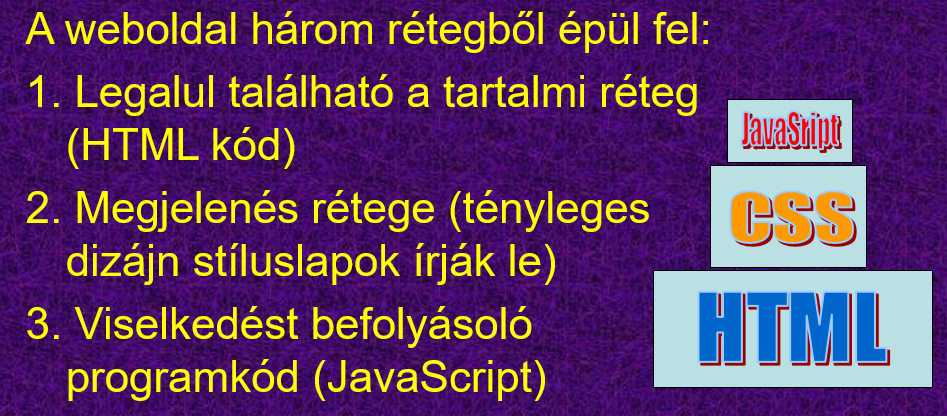 a weblap TERVEZÉSE
Induljunk ki a feladatból:
Készítsünk weblapot, amely kedvenc autótmárkáinkból mutat be néhányat!Az induló lapon menüből lehessen választani a márkákat, valamint egy hírfolyamon aktualitások is jelenjenek meg!Az aloldalakon a konkrét autómárkákról legyen leírás és kép.
a weblap TERVEZÉSE
Először papíron tervezzük meg az elrendezést:
fooldal
lablec
fejlec
menu
hirek
kozep
A weblap tervezése
Oldalszélesség: fix, vagy változó lehet.
A fix szélességet célszerű az 1024×768 monitor-felbontáshoz igazítani úgy, hogy figyelembe vesszük a gördítősávokat is, illetve a méretek is könnyen kezelhetők legyenek. A 960 pixel sok szempontból megfelelő.
A CSS szabályok elhelyezése
1. Inline: a tag-en belül. 
Pl.: <h1 style=”font-size: 16px; color: #4488ff”>
2. Embedded: beágyazott. A HTML oldal fejrészében.
Pl.: <head>
           <style type=”text/css”>
                 h1 {
                    font-size: 16px;
                    color: #4488ff;
                  }
           </style>
       </head>
3. Linked: külső állományban. Hivatkozás a <head>-ben: <link rel=”stylesheet”  type=”text/css” href=”../css/index.css” />
A szín megadása
1. HEX értékkel 
      Pl.: #ff0000
2. RGB értékkel
      Pl.: rgb(255,0,0)
3. Szín nevével
      Pl.: red